Postmenopausal bleeding (PMB)Dr RezaeinejadTehran university of Medical sciencesImam khomeini hospital
INTRODUCTION
Any uterine bleeding in a menopausal woman 
Regardless of volume(spotting or staining)
All postmenopausal women with unexpected uterine bleeding patients should be evaluated for endometrial carcinoma since this potentially lethal disease will be the cause of bleeding in approximately 10 percent
Most common cause of bleeding in these women is atrophy of the vaginal mucosa or endometrium .
In the early menopausal years, endometrial hyperplasia, polyps, and submucosal fibroids are also common etiologies
INCIDENCE
Vaginal bleeding occurs in approximately 4 to 11 percent of postmenopausal women 
 Bleeding decreasing over time.
In a study that asked 271 postmenopausal women to complete a daily record, the estimated incidence of bleeding fell from 409/1000 person-years immediately after the first 12 months of amenorrhea following menopause to 42/1000 person-years more than three years after menopause
ETIOLOGY
Exogenous estrogens      30%

Atrophic endometritis/vaginitis    30%

Endometrial cancer      15%

Endometrial or cervical polyps    10%

Endometrial hyperplasia     5%
Miscellaneous(cervical cancer,uterine sarcoma,urethral caruncle,trauma)    10%
DIAGNOSTIC EVALUATION
The primary goal in the diagnostic evaluation of postmenopausal women with uterine bleeding is   to exclude malignancy since age is a significant risk factor for this disorder.
The risk of endometrial cancer in the setting of post menopausal bleeding increases with increasing age after menopause .
Age >55  + history of recurrent bleeding episodes  +bleeding volume >5 pads /day   were significantly associated with endometrial cancer.
Risk factor endometrial cancer
Increasing age                                          Lynch syndrome 
Unopposed estrogen therapy                     Cowden syndrome
Tamoxifen therapy                                    Family history of endometrial,
Late menopause/ early menarche             ovary ,breast,colon cancer
Nulliparity
Poly cystic ovary syndrome
Obesity
Diabetes mellitus
Estrogen secreting tumor
History and physical examination
When did the bleeding start?
Were there precipitating factors, such as trauma?
What is the nature of the bleeding (temporal pattern, duration, postcoital, quantity)?
Are there any associated symptoms such as pain, fever, or changes in bladder or bowel function?
What is the medical history and are any medications being taken (eg, hormones, anticoagulants)?
Are any soy-containing herbal or dietary supplements being taken?
Is there a family history of breast, colon, and endometrial cancer?
The answers to these questions may help to direct the clinician toward one of the major categories of abnormal bleeding: neoplasm; atrophy; medication; foreign body. 
As an example, obesity, diabetes mellitus, and use of tamoxifen are risk factors for endometrial cancer; 
vaginal dryness and soreness with dyspareunia and bleeding after intercourse suggest atrophy; 
A foreign body may be the source of bleeding in a woman who uses a pessary.
The patient's body mass index (BMI) should be calculated, since obesity is a risk factor for endometrial cancer
physical examination
External and internal anatomy of the female genital tract is important. 
The focus of the evaluation is to determine the bleeding site; 
Note any suspicious lesions, lacerations, or foreign bodies; 
Assess the size, contour, and tenderness of the uterus.
 Lower genital tract (vulva, vagina, exocervix) causes of bleeding can usually be excluded by a normal physical examination.
In addition, a general examination should be performed to look for signs of systemic illness (eg, hepatitis, renal disease, splenomegaly).
Endometrial evaluation
Either endometrial biopsy or transvaginal ultrasound can be used as an initial test for evaluating the endometrium. 
We suggest endometrial biopsy as the initial diagnostic test for women with postmenopausal bleeding due to its high sensitivity, low complication rate, and low cost. 
However, endometrial biopsy is not a sensitive technique for diagnosing structural abnormalities, such as polyps.
Transvaginal ultrasound
Transvaginal ultrasound examination is an acceptable initial test as an alternative to endometrial sampling in postmenopausal women who cannot tolerate office biopsy.
Endometrial cancer can reasonably be excluded by ultrasound in postmenopausal women with a thin (≤4 mm), homogeneous endometrium. 
 In women in whom evaluation for uterine pathology (eg, polyp, leiomyoma) or of the adnexa is indicated .
Endometrial biopsy
The endometrial lining is thicker than 4 mm
The endometrium shows diffuse or focal increased echogenicity (heterogeneity)
The endometrium is not adequately visualized on sonography
The woman has persistent bleeding
Persistent bleeding
Persistent bleeding can be a sign of endometrial cancer even when the endometrial thickness is less than 4 to 5 mm since a thin or indistinct endometrial stripe does not reliably exclude type 2 endometrial cancer.
 Therefore, women with persistent bleeding should be evaluated further.
The evaluation of women with:
 (1) insufficient or nondiagnostic tissue from a biopsy procedure. (2) persistent bleeding (despite a normal endometrial biopsy or thin endometrium on ultrasound examination)
Pipelle
The Pipelle device was more sensitive for the detection of endometrial cancer and atypical hyperplasia than all other sampling devices.
The sensitivity for the diagnosis of endometrial cancer (by Pipelle) in postmenopausal women was 99.6 percent and in premenopausal women was 91 percent. The sensitivity for the diagnosis of atypical endometrial hyperplasia was 81 percent.
The specificity for all endometrial biopsy devices for the diagnosis of endometrial carcinoma was 98 to 100 percent.
Fewer than 5 percent of patients had an insufficient or no sample.
False negative endometrial biopsy in women with endometrial cancer undergoing hysterectomy
Endometrial sampling was most reliable when at least one-half of the endometrium was affected by disease.
For this reason, additional endometrial assessment should be performed if abnormal uterine bleeding persists after a "benign" endometrial biopsy.
nondiagnostic
Further endometrial assessment should also be considered when the endometrial biopsy is nondiagnostic, but a high suspicion of cancer remains. 
Nondiagnostic biopsies may be associated with polyps, fibroids, endometrial cancer, or other lesions occupying an area of the uterus that was not sampled. 
Additional endometrial assessment may include:
 Combination of transvaginal ultrasonography (TVUS) combined with repeat endometrial biopsy or
 D&C hysteroscopy.
Insufficient tissue
If endometrial biopsy does not yield sufficient tissue for pathologic diagnosis, then the clinical setting should dictate further management. 
We suggest TVUS if the woman is postmenopausal and the bleeding has not been persistent; 
A thin endometrial stripe in this setting is most consistent with atrophy and does not require further invasive studies.
 A thick endometrial stripe, persistent bleeding, or bleeding in women who are in the menopausal transition or are postmenopausal should be followed by additional endometrial sampling, such as D&C with hysteroscopy.
Dilation and curettage
When a patient is not able to tolerate an office endometrial biopsy (eg, due to pain or anxiety).
After a nondiagnostic office biopsy in women who are at high risk of endometrial carcinoma.
When TVUS suggests a suspicious mass or polyp, which may not be adequately sampled by office biopsy.
After benign histology on office biopsy in women who have persistent abnormal uterine bleeding.
When there is insufficient tissue for analysis on office biopsy.
When cervical stenosis prevents the completion of an office biopsy.
When a concomitant operative procedure, such as laparoscopy, is deemed necessary.
Diagnostic hysteroscopy
For patients at risk for endometrial cancer who are candidates for D&C, we advise performing a diagnostic hysteroscopy at the time of D&C. 
 At hysteroscopy, any discrete lesions should be biopsied, and random biopsies or curettage should be taken of the background endometrium.
 Multiple studies have shown that diagnostic hysteroscopy can aid in the detection of focal lesions of the endometrial lining that may be missed by D&C alone (approximately 60 percent of curettage specimens sample less than half of the uterine cavity)
 Hysteroscopy is not a replacement for D&C because it can also miss endometrial cancer.
Transvaginal ultrasound
Measurement of the endometrial thickness using transvaginal ultrasound (TVUS) is a noninvasive method to evaluate women with postmenopausal bleeding for endometrial hyperplasia or cancer when the endometrium is homogeneous. 
Any focal endometrial lesion requires a biopsy.
Women with postmenopausal bleeding
In women with postmenopausal bleeding and not on hormonal replacement therapy, an endometrial thickness of less than or equal to 4 or 5 mm is associated with a low risk of endometrial disease. 
Cancer becomes increasingly more frequent relative to benign disease as the endometrial thickness approaches 20 mm, which was the mean endometrial thickness in 759 women with endometrial cancer in one study.
ACOG and the Society of Radiologists in Ultrasound  advise that either TVUS (with an endometrial thickness of ≤4 mm [ACOG] or ≤5 mm [SRU]) or endometrial sampling are effective as a first diagnostic step in women with postmenopausal bleeding .
In addition, ACOG advises that TVUS is useful as a second-line test when endometrial sampling yielded insufficient tissue. In such cases, they advised that if the endometrial thickness is ≤4 mm, then malignancy is rare.
 In addition, ultrasound may identify a structural lesion (eg, polyp).
Asymptomatic women with endometrial thickening or fluid
Further evaluation of the endometrium in these women is sometimes indicated.
Most cases of endometrial cancer present with abnormal uterine bleeding, but no bleeding is present in approximately 5 to 20 percent of cases 
It appears that endometrial thickness is less predictive of endometrial neoplasia in asymptomatic women (those without postmenopausal uterine bleeding, not even red, pink, or brown spotting or staining).
A well-designed decision analysis calculated that postmenopausal women without uterine bleeding who had an endometrial thickness >11 mm had an endometrial cancer risk of 6.7 percent, which is similar to that in postmenopausal women with bleeding and endometrial thickness >5 mm.
 Based on this analysis, we suggest sampling the endometrium of postmenopausal women without uterine bleeding who have an endometrial thickness >11 mm.
endometrial fluid
Observational studies have consistently found that asymptomatic postmenopausal women with endometrial fluid and an endometrial thickness smaller than 3 mm do not have endometrial cancer or hyperplasia.
 However, there is an increased risk of endometrial cancer in women with endometrial fluid and endometrial thickening >3 mm; therefore, we biopsy these women.
Pelvic pain, a common reason for pelvic imaging, is not an indication for endometrial sampling in the absence of abnormal uterine bleeding or suspicious sonographic findings.
Women on hormone therapy
TVUS does not appear to be a useful screening tool for excluding endometrial hyperplasia/cancer in women (premenopausal or postmenopausal) on estrogen therapy (ET) that is unopposed or given with cyclic (rather than continuous) progesterone.
 Thickness thresholds are not well established for such women;
 Endometrial sampling is still the gold standard to exclude endometrial hyperplasia and/or carcinoma.
 Persistent bleeding always requires endometrial biopsy regardless of ultrasound findings.
 We tell patients that bleeding is common when ET is initiated and should decrease over time. If it does not, and if it becomes heavier, or bleeding occurs after a long period of no bleeding, then a biopsy is indicated.
Women on tamoxifen
Women on tamoxifen, both for treatment and prevention of breast cancer, are known to have thickened endometrial stripes. 
The appearance can be cystic on TVUS due to reactivation of foci of adenomyosis. 
There is no clear cut-off for normal versus pathological endometrial thickness in these patients.
 In general, we do not feel there is a role for baseline endometrial assessment, but women should have an endometrial biopsy if any abnormal bleeding occurs, as tamoxifen confers a slight increase in endometrial cancer risk (roughly 1/1000).
Saline infusion sonography
Saline infusion sonography (SIS) (also called sonohysterography) is an imaging technique in which sterile saline is instilled into the endometrial cavity and TVUS is performed. 
This procedure allows for careful architectural evaluation of the uterine cavity to detect small lesions (eg, polyps or small submucous fibroids) that may be missed on TVUS or by blind endometrial sampling.
 In one study, as an example, the sensitivity and specificity of SIS for detection of polyps were significantly higher than for TVUS alone (93 and 94 percent for SIS versus 75 and 76 percent for TVUS).
SIS
The combined technique of blind biopsy and SIS permitted diagnosis of the cause of abnormal uterine bleeding in most women, without the need for more invasive procedures such as hysteroscopy .
The combined technique is most useful in women with a symmetrically thickened endometrium. 
If SIS shows a focal lesion, hysteroscopy should be considered.
SIS
Saline infusion should not be used for primary evaluation of abnormal bleeding,because of the:
 Lack of a definitive diagnosis.
 The potential discomfort of the procedure.
 The cost.
Only in cases in which a diagnosis is unclear after biopsy.
 For whom there is a relative contraindication to proceeding to dilation and curettage/hysteroscopy.
Other imaging studies
The normal postmenopausal endometrium on magnetic resonance imaging (MRI) should be hyperintense on T2-weighted images and less than 5 mm thick .
Cervical cytology —
 The mean age of cervical cancer diagnosis is 52.2 years; 
The distribution of cases is bimodal, with peaks at 35 to 39 years and 60 to 64 years.
 All women need cervical cancer screening as part of the evaluation of abnormal bleeding, as it can be difficult to distinguish between endocervical and upper uterine bleeding.
 Any visible lesion needs to be biopsied, even if the cytology is normal.
MANAGEMENT
In postmenopausal women, uterine bleeding is usually light and self-limited.
 Exclusion of cancer is the main objective; 
 Treatment is usually unnecessary once cancer (or premalignant histology) has been excluded.
Further diagnostic evaluation is indicated for recurrent or persistent bleeding.
If a benign lesion is discovered, it can be treated, as appropriate, if symptoms are bothersome. 
Malignant lesions are evaluated and treated according to standard guidelines.
Postmenopausal women endometrial polyp
For postmenopausal women, we recommend removal of all endometrial polyps. 
The risk of malignancy in a polyp is highest in postmenopausal women and the risk of complications associated with polypectomy is low.
fibroids
Postmenopausal individuals with fibroids should be evaluated periodically to ensure that the fibroid or fibroids have not increased in size. 
There is no consensus as to the frequency of evaluation, but every one to two years seems reasonable in the absence of new symptoms. 
Postmenopausal patients with new symptoms, particularly uterine bleeding or enlargement, should be evaluated immediately, and malignancy, including leiomyosarcoma, should be excluded.
genitourinary syndrome of menopause (GSM)
INITIAL THERAPY WITH MOISTURIZERS AND LUBRICANTS —
 First-line therapy for GSM includes nonhormonal vaginal moisturizers and lubricants.
Vaginal estrogen therapy —
 Low-dose vaginal estrogen is the most effective treatment for moderate to severe symptoms of vaginal atrophy not responsive to nonhormonal intervention.
endometrial hyperplasia (EH)
The endometrium (lining of the uterus) may develop endometrial hyperplasia (EH), which includes :
Non-neoplastic entities (disordered proliferative endometrium, benign hyperplasia, simple and complex hyperplasias without atypia) characterized by a proliferation of endometrial glands of irregular size and shape,
Precancerous neoplasms (endometrial intraepithelial neoplasms [EIN], and all atypical complex hyperplasia) characterized by neoplastic features but without invasion. 
EH frequently results from chronic estrogen stimulation unopposed by the counterbalancing effects of progesterone
MANAGEMENT OPTIONS
Postmenopausal women with endometrial thickness on transvaginal ultrasound ≥20 mm have a greater risk for concomitant endometrial cancer .
 The three most common options for the management of EH are surveillance, progestin therapy, and hysterectomy.
 Surveillance alone may be utilized if the risk of an occult cancer or progression to cancer is low
Progestin therapy — There are no US Food and Drug Administration (FDA)-approved therapies for the treatment of EH, although various progestins are approved for EH prevention, and megestrol acetate and depot medroxyprogesterone acetate are approved for treatment of endometrial carcinoma.
Hysterectomy — Total hysterectomy is definitive treatment but is a major surgical procedure and precludes future fertility. 
Hysterectomy is usually reserved for postmenopausal women, women who do not desire future fertility, or those with pathology suggesting high risk of concomitant endometrial carcinoma.
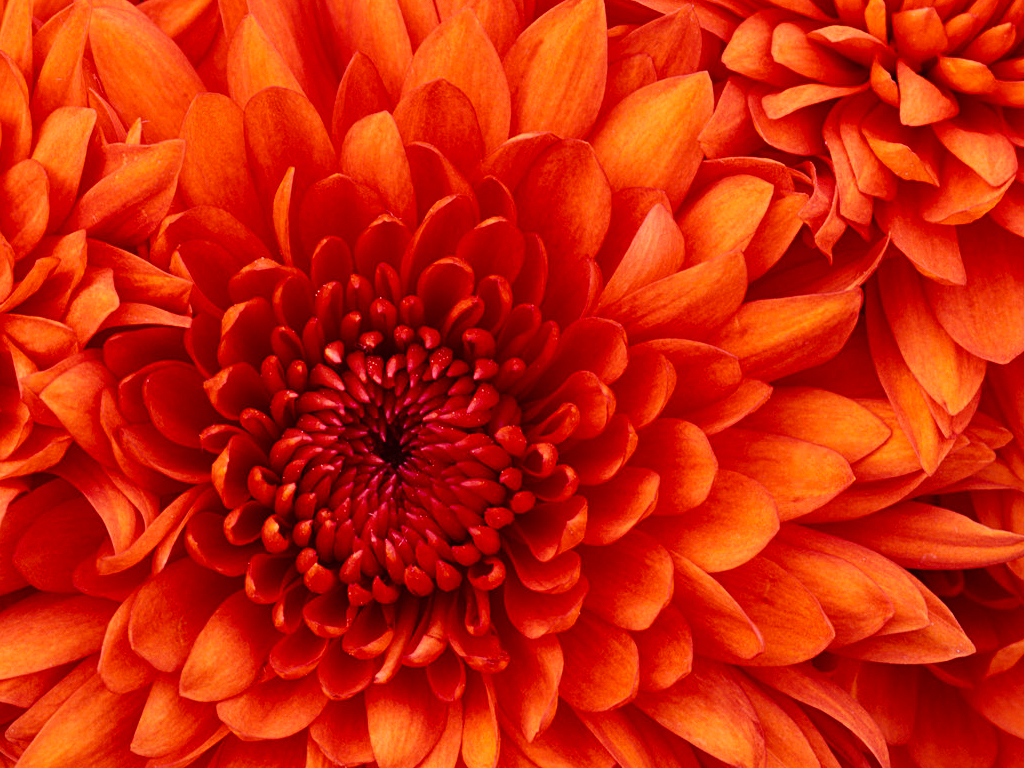